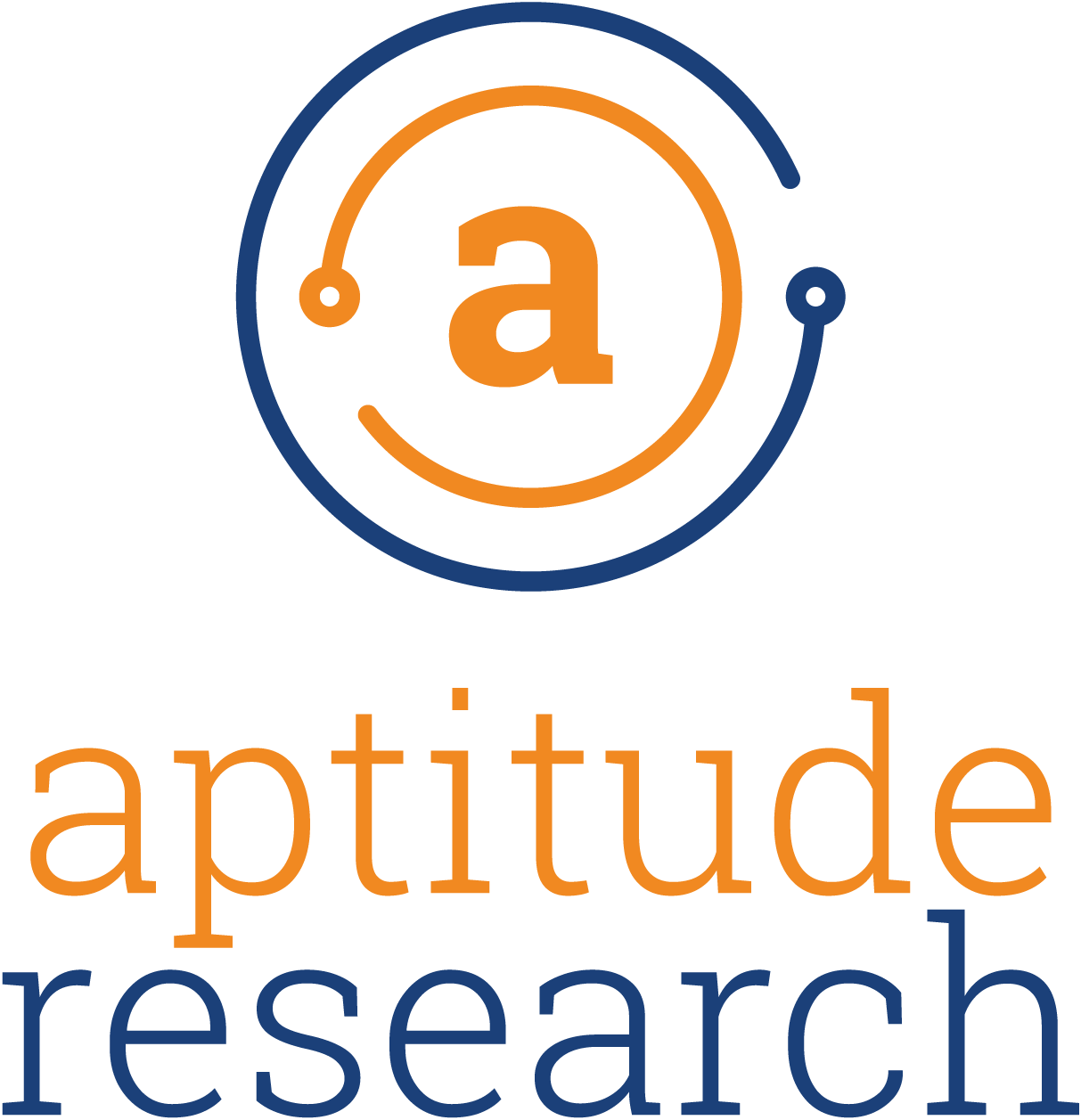 2020 Talent Acquisition: Early Findings
Madeline Laurano
Founder and Principal Analyst
Aptitude Research
Research Methodology
Topics: Talent Acquisition

Responses: 318 Global Responses (North America, EMEA, APAC)

Job Titles: HR and Talent Acquisition Director Level and Above

Company Sizes: SMB (250-999ees)=18%; Midmarket (1000-4999ees) =22%; Mid-Market (5K-999K)=28% Enterprise (10,000ees+) = 32%
2020 Aptitude Research                                                     www.aptituderesearch.com                                                        @AptitudeHCM
Current State of Talent Acquisition
Top Challenges
In 2019, the greatest challenge was competing for talent across industries.
2020 Aptitude Research                                                     www.aptituderesearch.com                                                        @AptitudeHCM
Fast Fact
43% of TA leaders meet frequently with C-Level Executives.


But…67% say that TA is still viewed as a cost-center.
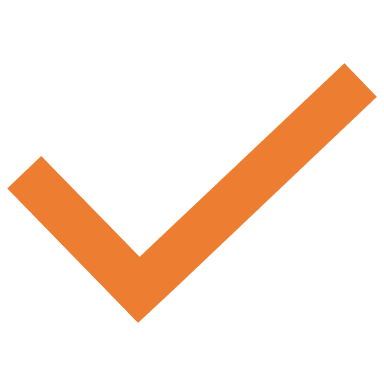 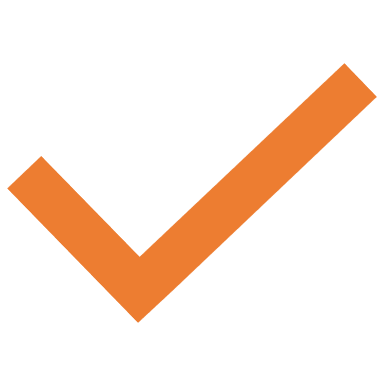 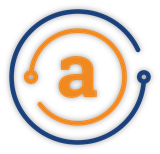 2020 Aptitude Research                                                     www.aptituderesearch.com                                                        @AptitudeHCM
Increased Focus on Reducing Unconscious Bias
95% of companies are concerned with reducing unconscious bias.
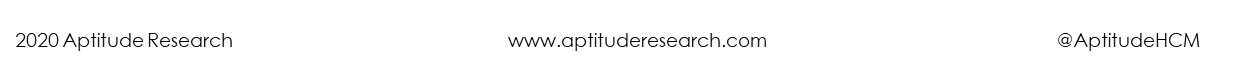 TA Budget Allocation
67% of companies are increasing their TA Budgets this year.
2020 Aptitude Research                                                     www.aptituderesearch.com                                                        @AptitudeHCM
Fast Fact
37% 
of companies say that the application process takes more than 30 minutes to complete.
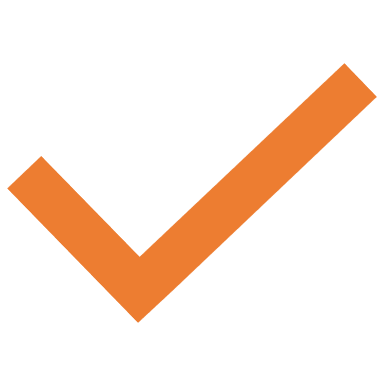 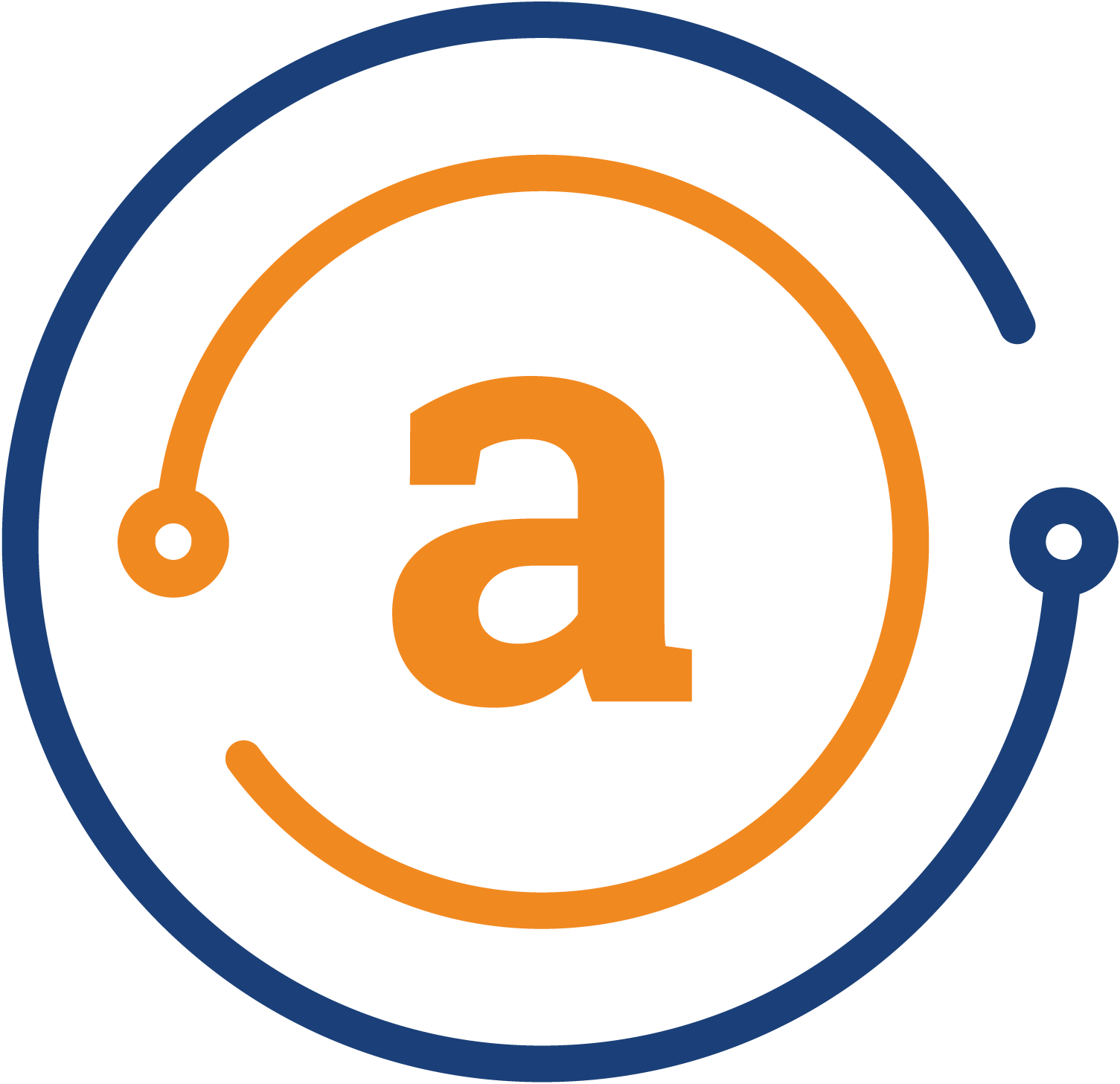 2020 Aptitude Research                                                     www.aptituderesearch.com                                                        @AptitudeHCM
Candidate Communication
Candidate Communication
Improvements in candidate communication.
2020 Aptitude Research                                                     www.aptituderesearch.com                                                        @AptitudeHCM
Increased Investment in Conversational AI
36% 
of companies are using conversational AI/chatbots or plan to use chatbots to support talent acquisition efforts compared to 
7% of companies in 2019.
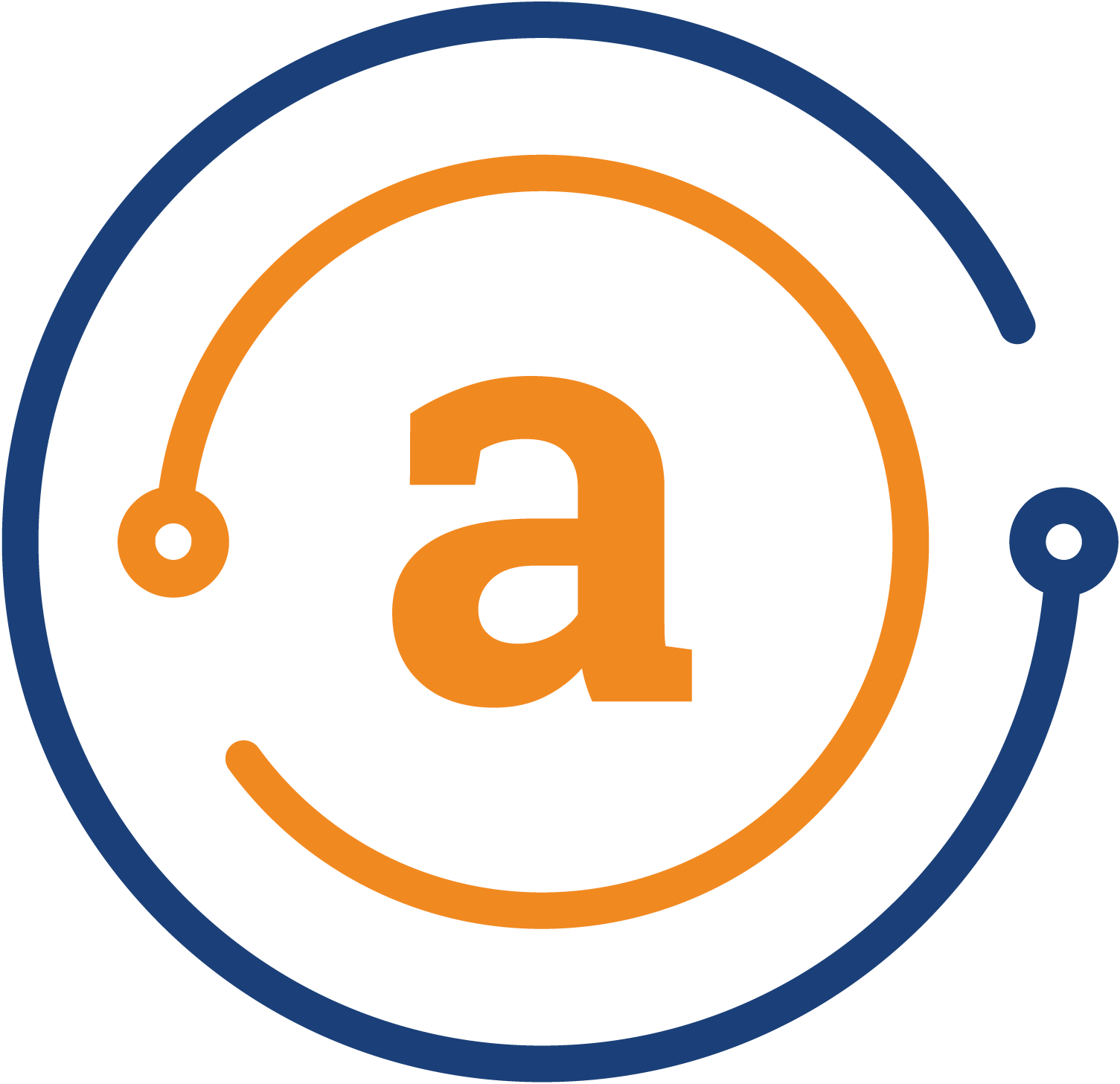 2020 Aptitude Research                                                     www.aptituderesearch.com                                                        @AptitudeHCM
Companies Using Chatbots…
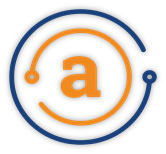 2020 Aptitude Research                                                     www.aptituderesearch.com                                                        @AptitudeHCM
Conversational AI Improves Recruiter Productivity
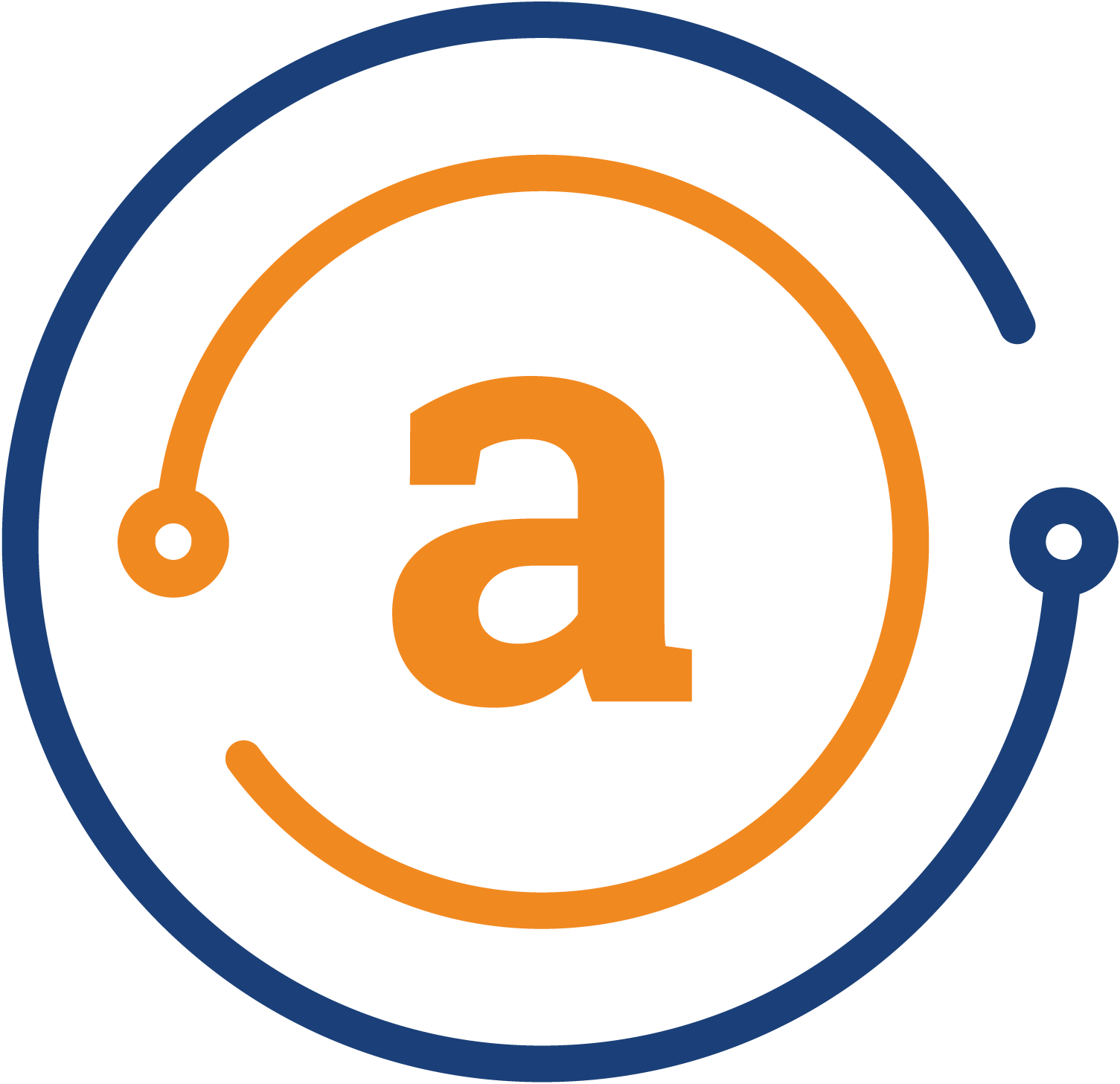 2020 Aptitude Research                                                     www.aptituderesearch.com                                                        @AptitudeHCM
Fast Facts
Companies using chatbots were 2X more likely to fill positions within 2 weeks.

Companies using chatbots were 3X more likely to improve the candidate experience.

83% of companies using chatbots engage with candidates before they apply for a job compared to 52% of companies not using chatbots.
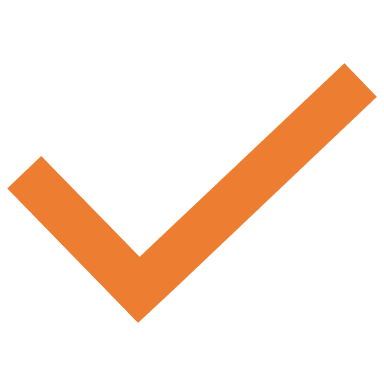 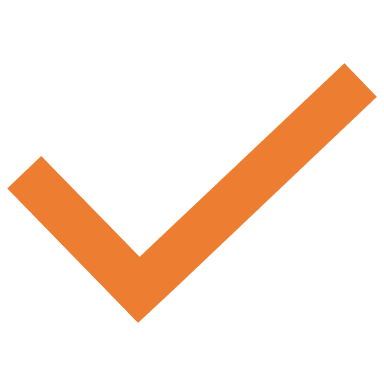 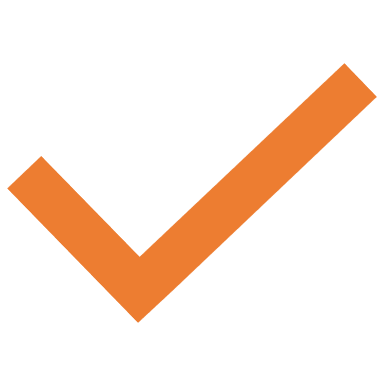 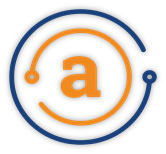 2020 Aptitude Research                                                     www.aptituderesearch.com                                                        @AptitudeHCM
Talent Acquisition Technology
Fast Fact
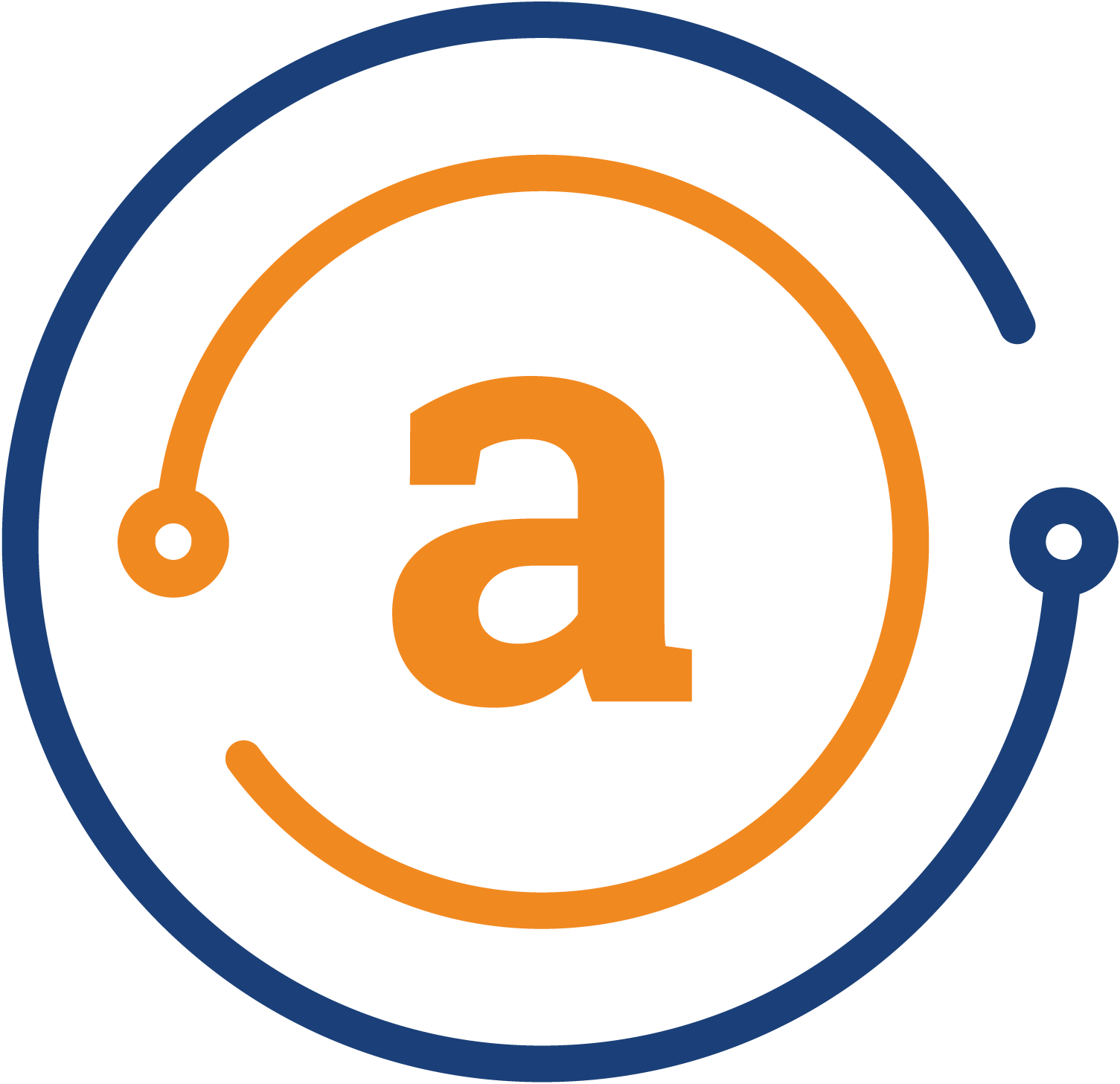 2020 Aptitude Research                                                     www.aptituderesearch.com                                                        @AptitudeHCM
Top Areas of Tech Investment
2020 Aptitude Research                                                     www.aptituderesearch.com                                                        @AptitudeHCM
Automation
62% 
of companies are only planning to automate less than 25%  of their talent acquisition processes this year.

The top reason that companies are concerned with automation is the impact on the candidate experience (44%) and 33% say they don’t know what they should be automating.
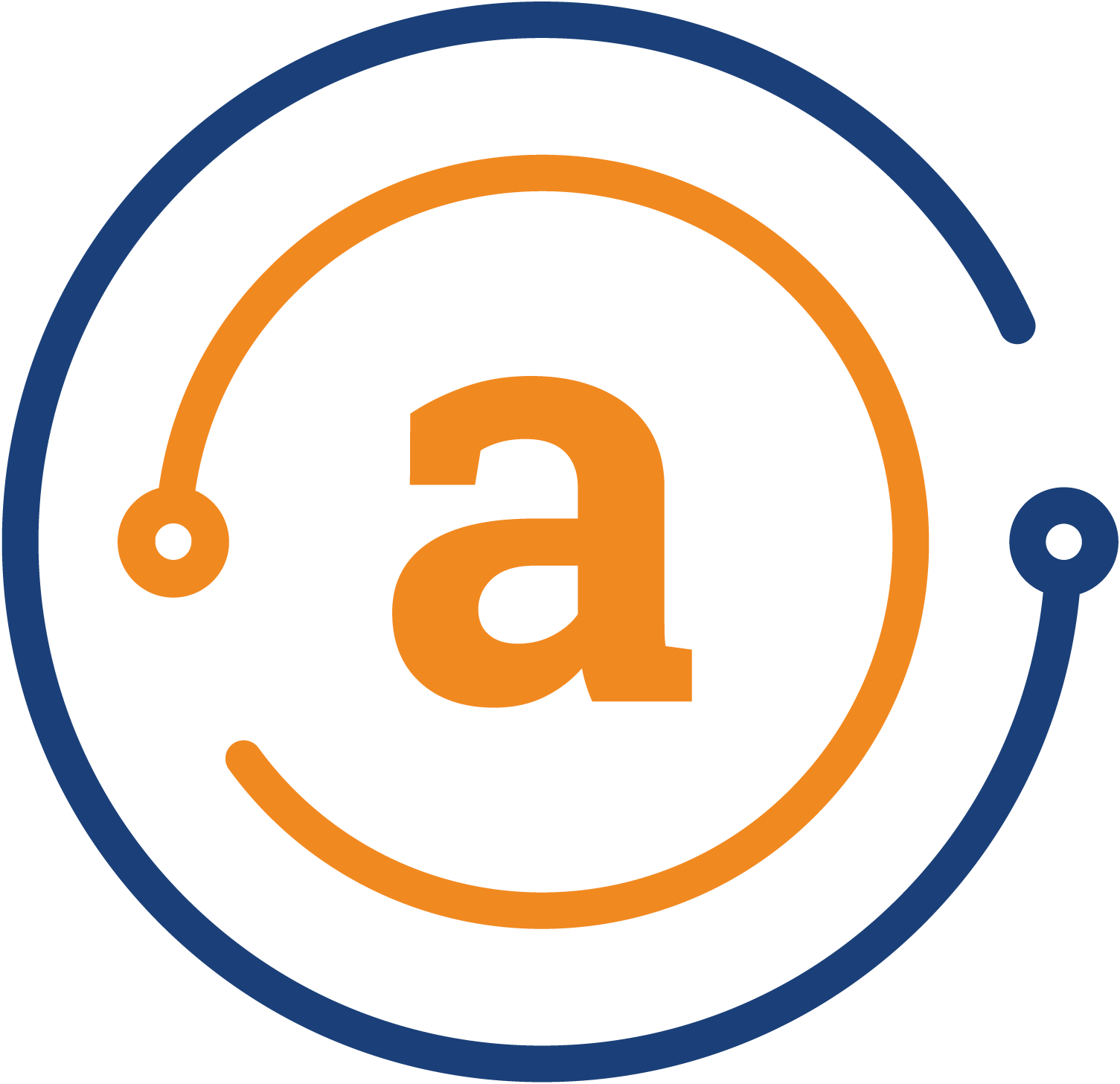 2020 Aptitude Research                                                     www.aptituderesearch.com                                                        @AptitudeHCM
Current State of AI
Companies are increasing their investment but have more concerns about AI replacing recruiters.
2020 Aptitude Research                                                     www.aptituderesearch.com                                                        @AptitudeHCM
Top Areas of Replacement in 2020
2020 Aptitude Research                                                     www.aptituderesearch.com                                                        @AptitudeHCM
Recruitment Marketing Platforms
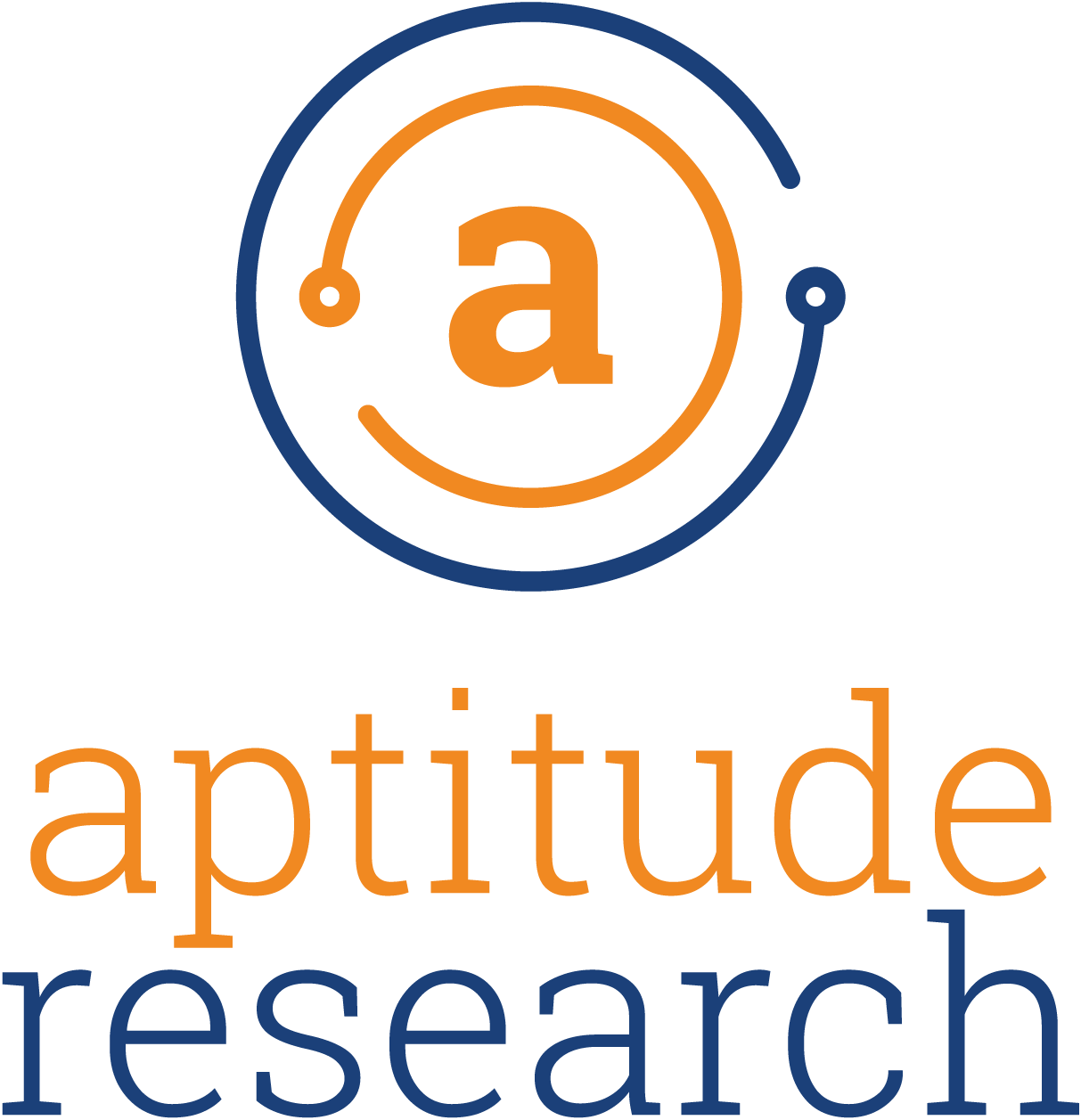 Madeline Laurano
madeline@aptituderp.com
Founder
Aptitude Research
@AptitudeHCM
www.aptituderesearch.com